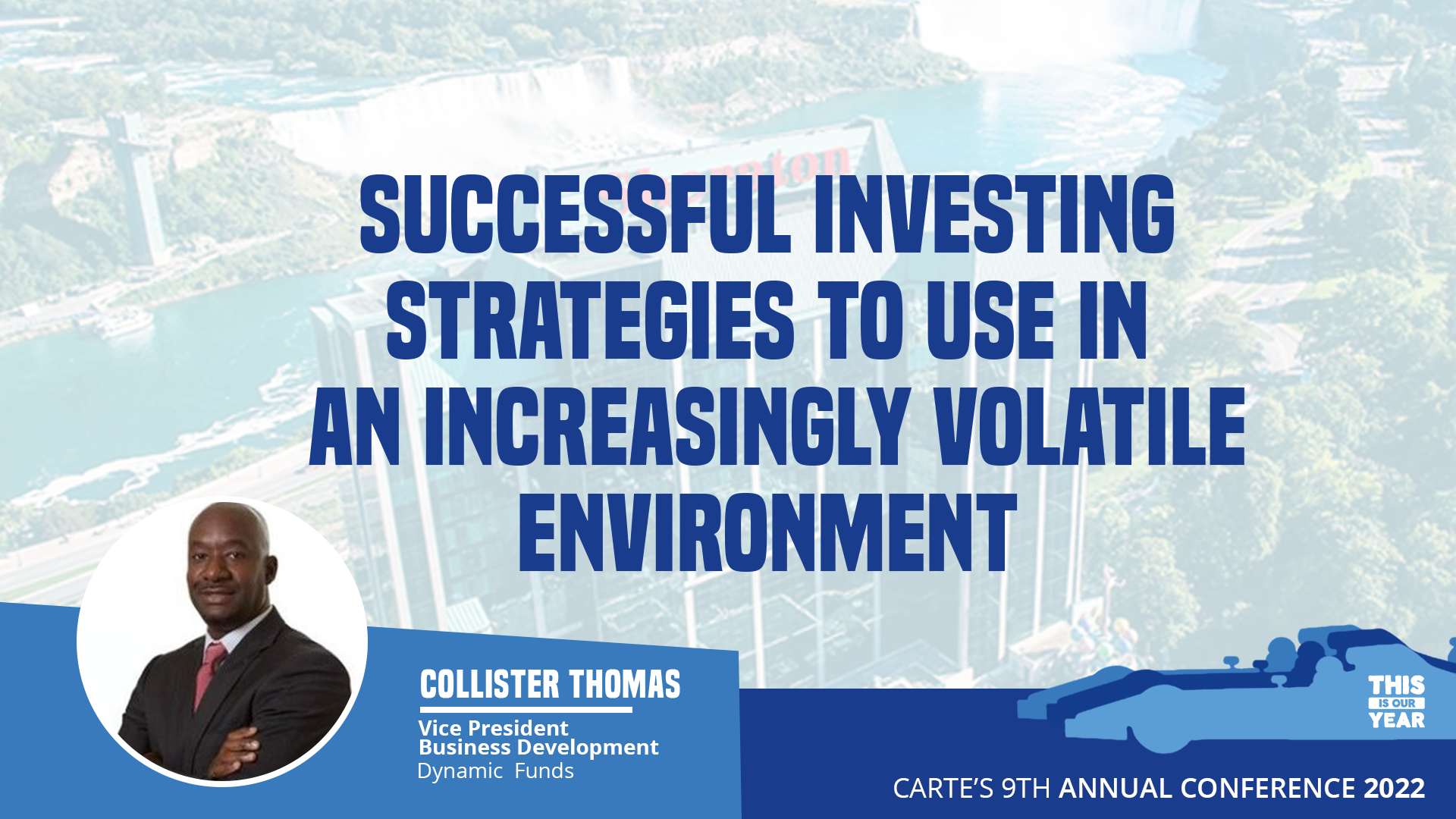 “The stock market is a device for transferring money from the  impatient to the patient.”
- Warren Buffett
Collister Thomas, B.Comm,CIM, PFP  VP, Business Development
October 2022
ADVISOR USE ONLY
2
Global Economy
ADVISOR USE ONLY
3
Earnings disappointment remains	a big risk for the stock market
ADVISOR USE ONLY
4
Debt-to-disposable income rising to an unprecedented 170%
ADVISOR USE ONLY
5
We are in the (almost) everything bear market
ADVISOR USE ONLY
6
Corrections Since 2009
Source: Dynamic Funds, Bloomberg
ADVISOR USE ONLY
7
Equities: Nasty at Times, Rewarding through Time
ADVISOR USE ONLY
8
VOLCKER: Entire 2 year bear market erased in 4 months…
ADVISOR USE ONLY
9
Markets do not go up in a straight line
60%
Quick stats on annual volatility
The median intra-year drawdown is
-13.1%
For years that finish up, the median is still  negative at -9.4%
However, a big intra-year drawdown  doesn’t always mean the year will finish in  the red. Some notable examples:
2020 down -33.9%, finished +16.3%
1987 down -33.5%, finished +2.0%
2009 down -27.6%, finished +23.5%
S&P 500 Annual Returns versus Annual Intra-year Drawdowns
40%
20%
0%
-20%
-40%
Calendar Year Return	Maximum Intra-year Drawdown
-60%
Source: 1832 Asset Management, Bloomberg

1928	1938	1948	1958	1968	1978	1988	1998	2008	2018
-80%
Volatility is a reality in financial markets – risky assets such as equities have high volatility profiles.
Even winning years can have meaningful drawdowns within that year.
ADVISOR USE ONLY
10
Why the unending demand for fortune telling?
The idea that the future is unpredictable is undermined every day by the ease with which the past is explained.

- Daniel Kahneman
We are pattern seekers

We are uncertainty averse


Assurances are comforting
Source: Tomgren& Montgomery (2004).
ADVISOR USE ONLY
11
Forecasting economies and financial markets is big business
ADVISOR USE ONLY
12
Even those “in the know” catastrophically fail
People equipped with the best technology and an army of highly trained analysts have done no better than a typical  forecaster.
ADVISOR USE ONLY
13
The inability to forecast is not surprising
Alfred Cowles III, founder of the Cowles Commission, made it one of his lifelong duties to link economic and  financial market theory to statistics and real world applications. One of his earliest research papers, published in  1932, found that the most successful forecasting records for the stock market were no better than a coin toss.
ADVISOR USE ONLY
14
Financial markets are volatile
A few days have a significant impact on long run terminal values
131,072
65,536
32,768
16,384
8,192
4,096
2,048
1,024
512
256
128
64
32
16
8
$75,046
If we cannot predict outcomes, it is critical to  understand our exposures to outcomes. Let’s do  so, by first attempting to better appreciate equity  market return dynamics.
We see from this chart that simply excluding the  worst 10 down days in the S&P 500 since 1927  would have increased the terminal value of a $100  initial investment by three-fold. In contrast, missing  the 10 largest up days would have left one with a  third of the money they would have had in a  passive S&P 500 strategy.
$100 Invested December 31, 1927
      S&P 500 Excluding 10 Best Days
      S&P 500 Excluding 10 Worst Days  S&P 500
3x
$22,927
1/3x
$7,597
As of May 16, 2022  Source: 1832 Asset Management, Bloomberg
1987	2007
1927
1947
1967
ADVISOR USE ONLY
15
Missing just a few days can reduce a portfolio’s value significantly
ADVISOR USE ONLY
16
Stocks for the long run
Odds of investment success improve greatly with time
100%
Source: 1832 Asset Management, Bloomberg, Shiller Data  1 day to 1 month from 1928
1 year and longer from 1871
100%
98%
90%
89%
85%
Odds of a Positive  S&P 500 Return
80%
70%
68%
60%
60%
56%
53%
50%
40%
30%
20%
10%
0%
1 Day	1 Week	1 Month	1 Year	3 Year	5 Year	10 Year	20 Year

Investors are often fixated on short-term returns which are volatile.
However, the longer you stay in invested, the better your chances of a winning portfolio.
ADVISOR USE ONLY
17
An important corollary about stocks for the long run
The magnitude of “investment success” is not deterministic
S&P 500 20-Year Total Returns (Overlapping)
1871 to 2018 (December of each starting period = 100)
Generation X1 buys their first stock  in 1871. What was their return  experience over the subsequent 20  year period?
3,000
Source: Dynamic Funds, Robert Shiller



Long-term CAGR 9.0%
Best 20 Yr CAGR 17.6% (1979 to 1999)
Worst 20 Yr CAGR 3.4% (1928 to 1948)
2,500
Generation X2 buys their first stock  in 1872. What was their return  experience over the subsequent 20  year period?
.
.
.
2,000
1,500
1,000
Generation X127 buys their first stock  in 1998. What was their return  experience up until 2018?
500
-
0	24	48	72	96	120 144 168 192 216 240
Month
It is difficult to gauge what “the long-term” means for a typical investor. For this example, we focus on a 20-year investment horizon.
The chart shows a 20-year buy-and-hold investment experience for each generation of investors starting from 1871 (assuming 100%  dividend reinvestment). Even at this long horizon, you’re likely to receive anything but the 9% annualized return so often quoted.
ADVISOR USE ONLY
18
Investor timing track record is not favorable
Asset class returns vs. the "average investor“ – 20 years annualized USD$ (12/31/1999 - 12/31/2019)
The “average investor” underperforms most assets over the long run. Excessive performance chasing or asset class timing hurts returns.
Ambiguity encourages us to be prepared, not surprised. Diversify across stocks, bonds and alternatives.
ADVISOR USE ONLY
19
Be consistent: Timing the market is a mug’s game
Total portfolio value ($M)
6

Consistent buying
5
$5.1M
$4.4M
Buying the major bottoms
4

Buying the major tops
3
$2.9M
No buying
2


1
$0.5M
0
1979	1984	1989

Source: 1832 Asset Management, Bloomberg.
1994
1999
2004
2009
2014
2019
ADVISOR USE ONLY
20
Stick to the plan: Invest as much as possible, starting as early as possible
Terminal value of $30K invested over 30-year horizon
*Assumes 10.8% rate of return for equities and 2.7% for savings.
ADVISOR USE ONLY
21
More risk needed to generate similar return
In a simple exercise, we determined what a portfolio designed to achieve 9% annualized returns would have looked like in  each of the past four decades from 1981. These maximized Sharpe Ratio portfolios for each decade became riskier.  Return streams were more variable while maximum drawdowns increased in size.
ADVISOR USE ONLY
22
Knowing what not to do is often easier and more important
Our “do not” thoughts
Don’t watch markets daily. This encourages noise trading given that the odds  the stock market goes up or down on any given day is very close to 50-50.
Don’t chase the latest hot stock or investment theme. This rarely ends  well. Does anybody remember Cannabis stocks from 2017-18?
Don’t wait for the next “pullback” of X% to buy stocks. This erodes the  impact of compounding on terminal wealth. And, none of us are equipped  with a crystal ball.
Avoid excessive leverage. It fragilizes an individual, company, and a system to  shocks. LTCM had a Sharpe ratio of 4.4 one day, then it disappeared the next.
Don’t own a company just because its cheap. Owning a good company at a fair  price has proven to be a better proposition than owning a weak company at a  cheap price. Zombie companies, or those with an interest coverage ratio below  1.0, have gotten nothing but “cheaper” over the past 15 years.
‘All-or-nothing’ approaches to investing can end in ruin. Diversification  might deliver a constant state of performance regret relative to what the  20/20 hindsight investor expects, but it rarely results in ruin.
ADVISOR USE ONLY
23
Critical Differentiation: Outcome versus Exposure
Control what we can control
In a world riddled with uncertainty, we place a lot of our efforts on predicting a future outcome (e.g., measles epidemic,  car crash). In complex domains, like economies and financial markets, this presses the limits of our knowledge.
Yet, it is really our exposure to an event that matters most, and this is something we are more knowledgeable about and  can control more easily (e.g., measles vaccination, seat belt).
ADVISOR USE ONLY
24
Find Ways to manage your exposure to risk
More information does not mean higher accuracy

Know what you know, and especially what  you don’t know.


“Information” = noise + signal
Most “information” is noise

Markets are wild, not mild.



Rationality is the avoidance of ruin.
Don’t waste time forecasting.
Manage exposures.
ADVISOR USE ONLY
25
Head of the Quantamental Team
ADVISOR USE ONLY
26
Cash-Covered Put Writing
An example
ADVISOR USE ONLY
27
[Speaker Notes: Presenter
2022-10-18 15:07:12
--------------------------------------------]
Security Target Area
Cheap
Risk level
Valuation
Expensive
Level of  maturity
Strong &  Sustainable  Growth
Steady &  Sustainable  Growth
Conceptual
Shooting Stars
Hyper Growth
Ex-Growth
Negative Growth
ADVISOR USE ONLY
28
[Speaker Notes: Presenter
2022-10-18 15:07:13
--------------------------------------------]
Dynamic Premium Yield Covered Options ETF
Enhanced yield on household names
Blue Chip Portfolio - Fair Value
5-10% Upside  Participation
Calls  written
Blue Chip Portfolio - Good Price
7-12% Margin  of Safety
Written puts  assigned
Blue Chip Portfolio - Great Price
GROSS ANNUAL “CONDITIONAL DIVIDEND” YIELD 9-11%
ADVISOR USE ONLY
29
Risk Return Profile
Dynamic Premium Yield Fund & Dynamic Premium Yield PLUS Fund
14	S&P 500
Dynamic  Premium Yield  PLUS Fund  (Series F)
12
S&P/TSX
10
Dynamic
MSCI
World
Premium Yield  Fund (SeriesF)
8
Return (%)
6
4
US Govt  Bonds
US Corp  Bonds
2
0
Cdn Corp  Bonds
Cdn Govt
Bonds
-2
10	12
Risk (%)
2
4
6
8
14
16
18
20
22
Data as of 9/10/2018 to 09/30/2022
30	ADVISOR USE ONLY
30
Consistent Downside Protection Through the Cycle
Dynamic Premium Yield Fund
Feb-14
Apr-14  Aug-14  Oct-14  Dec-14  Jan-15  Mar-15  Mar-15  Jul-15  Aug-15  Sep-15  Nov-15  Dec-15  Jan-16  Feb-16  May-16  Jun-16  Sep-16  Nov-16  Apr-17  Feb-18  Mar-18  Dec-18  May-19  Aug-19  Oct-19  Mar-20  Sep-20  Oct-20  Jan-21  May-21  Jul-21  Oct-21  Dec-21  Dec-21  Mar-22  Jun-22  Jul-22  Sep-22
5.00%

0.00%

-5.00%

-10.00%

-15.00%

-20.00%
For most significant market drawdown (i.e. greater than 2.5%):
Since Dynamic Premium Yield Fund inception (10/28/2013 to 09/06/2022)
S&P 500 down ~6.8% on average
Dynamic Premium Yield Fund down ~2.4% on average (~36% down capture)
-25.00%
-30.00%
-35.00%
S&P 500 Index
Dynamic Premium Yield Fund
Source: Bloomberg from 10/28/2013 – 09/30/2022
31
ADVISOR USE ONLY
31
Sharpe Ratio Enhancement
Dynamic Premium Yield Fund & Dynamic Premium Yield PLUS Fund
Efficient Frontier with and without  Dynamic Premium Yield Fund*
Efficient Frontier with and without  Dynamic Premium Yield PLUS Fund *
8%
8%
Return (annualized %)
Return (annualized %)
7%
7%
6%
6%
exDPYF
exDPYPF
5%
5%
wDPYF
wDPYPF
4%
4%
3%
3%
5%	6%	7%	8%	9%	10%	11%	12%	13%
Volatility (annualized standard deviation %)
7%	8%	9% 10% 11% 12% 13% 14% 15% 16% 17%
Volatility (annualized standard deviation %)
With a max allocation constraint of 18% the efficient frontier can be shifted up and to the left for  better performance with the addition of either fund.
* Data from 10/28/2013 inception for Dynamic Premium Yield Fund and from 10/09/2018 inception for Dynamic Premium Yield PLUS Fund  to 09/30/2022
32	ADVISOR USE ONLY
32
Portfolio CharacteristicsDynamic Premium Yield Fund & Dynamic Premium Yield PLUS Fund
Dynamic Premium Yield Fund 
Asset Mix
Dynamic Premium Yield PLUS Fund 
Asset Mix1
Data as of 10/17/2022, *This can also include synthetic cash, 1Normalized to 100. **Since inception date of 10/28/2013, ***Since inception date of 10/09/2018
Summary
Prepare for the future, don’t rely on  prediction
Understand the character of financial markets to make better investment decisions.
hard to predict, especially over short time periods
volatile
typically appreciate over the long run

Be prepared, not surprised.
Diversify within and across asset classes
Maintain exposure to stock, bond and alternative investments

Be a strategic decision maker.
Start investing as early as possible
Invest regularly
Invest as much as is feasible, at each interval, given financial constraints
ADVISOR USE ONLY
34
Important information
This presentation has been prepared by 1832 Asset Management L.P and is provided for information purposes only. 
Views expressed regarding a particular investment, economy, industry or market sector should not be considered an indication of trading intent of any of the mutual funds managed by 1832 Asset Management LP. These views are not to be relied upon as investment advice nor should they be considered a recommendation to buy or sell. These views are subject to change at any time based upon markets and other conditions, and we disclaim any responsibility to update such views.  
The information provided is not intended to be investment or tax advice. Investors should consult their own professional advisor for specific investment and/or tax advice tailored to their needs when planning to implement an investment strategy to ensure that individual circumstances are considered properly and action is taken based on the latest available information.  Commissions, trailing commissions, management fees and expenses all may be associated with mutual fund investments including ETF’s. Please read the prospectus before investing. The indicated rates of return are the historical annual compound total returns including changes in unit values and reinvestment of all distributions does not take into account sales, redemption or option changes or income taxes payable by any security holder that would have reduced returns. Mutual funds and ETF’s are not guaranteed, their values change frequently and past performance may not be repeated.
To the extent this document contains information or data obtained from third party sources, it is believed to be accurate and reliable as of the date of publication, but 1832 Asset Management L.P. does not guarantee its accuracy or reliability. Nothing in this document is or should be relied upon as a promise or representation as to the future.
Dynamic Funds® is a registered trademarks of its owner used under license, and a division of 1832 Asset Management L.P. © Copyright 2022 1832 Asset Management L.P. All rights reserved.
ADVISOR USE ONLY
36